Így lesz gyorsabb IoT-d a peremeszközök megdolgoztatásával!
Farkas Bálint
Technical Evangelist
Microsoft
Overview of Azure IoT
Cold Path Analytics
Find insights over historical data

Technology 
Azure ML, and Azure Data Lake Analytics
Insights
Actions
Things
Technology

Azure IoT Device SDK
Azure IoT Edge
Hot Path Analytics
Real-time monitoring

Technology 
Azure Stream Analytics, and HDInsight Spark & Storm
IoT Hub Cloud Gateway 



Connect and Manage Devices
Manage
View and manage solutions

Technology 
App Service, Power Bi, API Apps, Mobile Apps, Xamarin Apps, and Azure Search
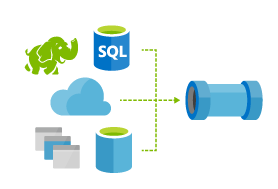 Warm Path Analytics
Ad-hoc visual exploration of time series data

Technology
Azure Time Series Insights
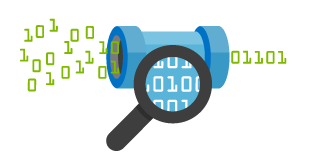 Protocol Adaptation
Protocol Adaptation
Business Integration
Connect to business process

Technology 
Azure Logic Apps, API Management, and Biztalk Services
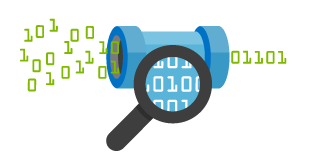 Field Gateway
Field Gateway
Waves of Innovation
Cloud
Globally available, unlimited compute resources
IoT
Harnessing signals from sensors and devices, managed centrally by the cloud
Edge
Intelligence offloaded from the cloud to IoT devices
AI
Breakthrough intelligence capabilities, in the cloud and on the edge
[Speaker Notes: Edge: Gyorsabb reakcióidő, takarékosság a sávszélességgel, olcsóbb hosting
Jelenleg: Edge és AI]
Concepts
IoT Hub
IoT Edge Modules
image
instance
identity
twin

IoT Edge Runtime
Agent (modules)
Hub (comms)
[Speaker Notes: Hub: don’t confuse with IoT Hub
Hub: occasionally]
Concepts
Deployable modules: exported, or custom
Azure Machine Learning
Azure Stream Analytics
Azure Functions
AI Toolkit
Custom

Security: auth, attest, secure HW, certification
[Speaker Notes: Authentication: cert-based for devices, modules, actors
Permissions at every level; where appropriate, operations blocked by architecture (e.g. module accessing another module's twin)
Attestation:
static attestation: validate OS and firmware
runtime attestation: APIs to verify software
software attestation: signed packages for OS and module updates
Support for TPM, DICE, SGX
Certification: hardware can make claims (e.g. secure boot), which will be certified]
Azure IoT Edge
DEMO
[Speaker Notes: Deploy Azure ML module to simulated IoT Edge device]
Azure IoT Edge
Check the website: https://azure.microsoft.com/en-us/services/iot-edge/

Visit the Microsoft kiosk

Workshop tomorrow at 13:00